East Midlands Public Health Practitioner Registration Scheme
Maxine Lazzari, Support Manager
19 April 2016
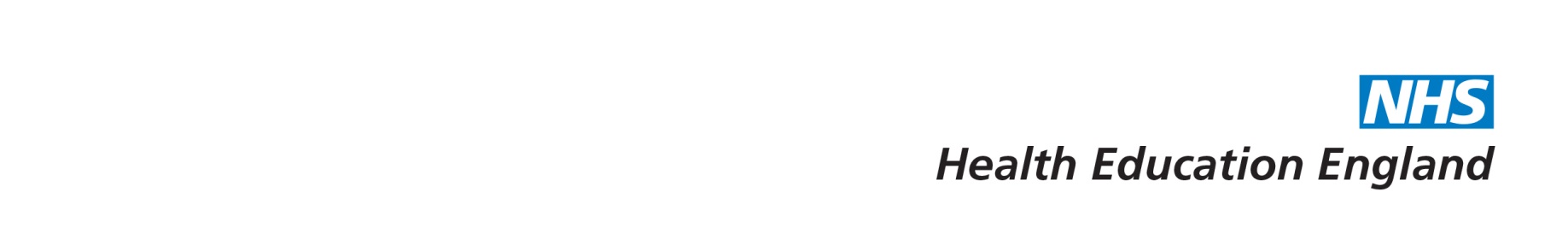 [Speaker Notes: Talk about the more detailed aspects of the East Midlands scheme, how we will select practitioners and the support that will be given throughout the scheme.
Funding for 12 months from HEE EM and at present future funding has not been secured so this is the best time to apply if you feel it is something you want to benefit from as we cannot say when/if future cohorts will be recruited.]
What will the scheme consist of?
24
12
3
East Midlands Public Health Practitioner Registration Scheme
[Speaker Notes: The scheme will be open to PH practitioners in the East Midlands region– Nottinghamshire, Derbyshire, Lincolnshire, Leicestershire, Northampton.
Aim to recruit up to 24 practitioners split into 2 cohorts depending on location or level of experience.
As a pilot for the region the 12 month funding has partially been taken up with the planning to get to this stage and therefore we are asking that practitioners are able to complete their portfolios in a short space of time and be ready to apply for registration by January 2017 – this will put added pressure on those who are selected so it is really important that you are aware of this and that you feel you are able to commit to working towards this. 
Open to those working at level 5 and above of PHSKF, with minimum of 2 years experience.  This should have provided sufficient time to have achieved the skills and experience required to demonstrate competency in the 12 standards.  Due to time constraints of this scheme masterclasses have not been included as part of the scheme, if possible we will arrange training for any shared gaps but for this reason we would expect to select those with the fewest gaps who have identified how they may address these required areas.
Number of assessors will be dependant on number of practitioners but UKPHR guidance specifies a maximum of 2 portfolios for each assessor.  Verifiers will be required a little further down the process to oversee the assessors decisions and recommend practitioners to the registration panel at UKPHR.]
How to apply?
Practitioners
East Midlands Public Health Practitioner Registration Scheme
[Speaker Notes: Important to discuss with line manager before applying.  Time commitment during work may be required for evidence gathering, additional experience, support, training and attendance at PDG workshops.  Essential that they are supportive and will allow the time needed.
Apply using application form and self assessment form – return to Jenny Pass by 5pm Monday 9th May.  All forms can be found on the HEE EM website or we can email them if required.  We haven’t included them in the packs as it will probably be easier to complete electronically – copies are on each table if you wish to have a look at them.
Important that you are honest and truthful with the self assessment form as we cannot guarantee that we will be able to offer training for any gaps that are identified later on – but we will do everything we can to offer training if possible for the gaps are identified at the outset.  Also think about any potential barriers that could prevent you from progressing in the time given.  We’ll be looking at the self assessment form and asking for feedback on potential gaps in the next session.
Self assessment form requires you to identify ideally 3-4 key areas of work that you can use to build your commentaries.  Map the indicators to your work experience and choose a RAG rating for each indicator, complete and identify, if possible, methods of addressing gaps if there are any.  We’ll start to look at this in the next session so it will hopefully show you how to start thinking about the areas of work that you can use as evidence.  

Discuss with manager/colleagues in own locality to access shadowing or involvement with other projects if possible to address any gaps.]
How to apply?
Assessors and Verifiers
East Midlands Public Health Practitioner Registration Scheme
[Speaker Notes: Assessors and verifiers roles are of the upmost importance as they uphold the standards of practice.  Assessors will independently assess the practitioners portfolio and provide feedback and advice on the evidence provided and ultimately make a recommendation on whether or not the portfolio should proceed for verification.  Verifiers will provide a further impartial check of the portfolio and present it to the verification panel and provide support to the assessors.  
Cerilan will spend some time this afternoon with interested assessors and verifiers so I won’t say much more about the role but we will recruit these once the practitioners have been selected, assessors are asked to return the expression of interest form to PHE by 30th June
Assessor training will be provided by the UKPHR – both dates must be attended.  Training has been scheduled so it is close to the time when practitioners should be ready to submit their first commentaries.

Verifiers will be recruited later in the year as training will also be delivered at a time closer to when they will be required in the process.  If you wish to complete an expression of interest now then we will save this and keep in touch with you about the training date.  Training is half day and is provided by the UKPHR.]
Important Dates
East Midlands Public Health Practitioner Registration Scheme
[Speaker Notes: The steering group will review all applications and select who will be accepted on to the scheme.  
Applications will close at 5pm on Monday 9 May.   
A selection of the steering group members will independently review and score each application and a final decision will be made on 19 May.
We will notify all candidates of the outcome of their application and will also provide some feedback to anyone who is not successful.]
Getting Started
East Midlands Public Health Practitioner Registration Scheme
[Speaker Notes: Before starting on the scheme we will ask you to complete and sign a learning contract.  The contract is between the practitioner, their line manager and the Scheme support manager and will detail everyone’s commitment to completing within the timescales, the dates of the PDG workshops and the scheme’s commitment to the support you can access during your time on the scheme. It will agree at the outset what is expected and will be used to set objectives and to ensure we remain on track for the duration of the scheme.
The induction day will be delivered by the UKPHR and is booked for the 8th June at Leicester City Council offices – all practitioners must attend this as it will provide the essential information needed to be able to progress – portfolio building and assessments]
Portfolio Development Group Workshops
East Midlands Public Health Practitioner Registration Scheme
[Speaker Notes: The scheme will provide 4 portfolio development group workshops for each practitioner and depending on the numbers of practitioners these may be offered to the group as a whole or split into 2 groups (locality/level of knowledge).  A provider will be secured who is a PH professional with a proven track record in group facilitation, they will have a working knowledge of the UKPHR standards, indicators, the process for registration of PH Practitioners and have an understanding of the competency approach to skills and knowledge development.

The dates are not yet confirmed but I will ensure that only dates are selected that all practitioners can attend as the workshops are a mandatory element of the scheme.

The interactive workshops will help you build your commentaries for your portfolios to the standard that will be accepted by the verification panels.  They will aim to support you in:
Understanding the practitioner standards and indicators in relation to your work
Apply correctly the framework and guidance from the UKPHR for practitioner registration
identify and proactively plan how to address any gaps in the standards/indicators
Map, plan, prepare and submit commentaries for assessment

It will also form part of the specification that the facilitator will offer additional 1-1 support so if at any point during the scheme you feel you need this it can be arranged, this will be limited but will be something that you can take advantage of if required.]
Eportfolio
A complete virtual environment to upload and store work securely 
Easily share work with assessors
Can be accessed from anywhere
Allows easy communication with assessors and other practitioners
Provides a full audit trail
Automatically complies the assessment log
Key Features include: Course finder, Evidence Wizard, Message Centre, Contact Diary and Forums.
Full training will be provided together with lots of help videos from other schemes who use the system
East Midlands Public Health Practitioner Registration Scheme
[Speaker Notes: We have selected to use an electronic portfolio for the scheme as this will provide an easy to use and secure environment to store and build your portfolio.  The Learning Assistant is being used in most other schemes now and I have received excellent feedback on the system.  An online demo is available and if you wish to see this just let me know and I can email the link – there are different videos for practitioners, assessors and employers so you’ll be able to see from your own aspect how it can be utilised and the benefits.  
The main features are that it allows practitioners to build the portfolio easily and the evidence wizard allows work to be linked to the relevant indicators which in turn compiles the assessment log allowing you to easily track how you are progressing.  Work can be quickly and easily uploaded and can be word or multimedia documents.  It can be accessed from anywhere and shared with assessors and employers.  It provides a full audit trail of your work and messages and allows easy communication with other practitioners and assessors via forums or direct messages to raise questions and share knowledge.]
Progress
East Midlands Public Health Practitioner Registration Scheme
[Speaker Notes: By October 2016 it is expected that you will be ready to submit your first commentary and at this point you will apply for an assessor.  The Scheme will match you with an assessor in the region and we will ensure that it is someone that is not known to you.  They will then review your work and provide feedback and either confirm their approval or request additional information or clarification.  They are not expected to mentor you and this would be a completely separate activity.  As yet we have not included mentors in the programme but if during the course of the programme people feel they need this additional level of support then it is something we can build into the programme, or you may prefer to find a mentor though your own means 

It will be important to maintain communications with the scheme staff (myself and Jenny) as we will provide updates from the national co-ordinators steering group meetings, keep you updated with news regarding the our scheme and development with other schemes in the UK.  We will invite you to take part in scheme networking meetings and teleconferences to allow you further opportunities to share experiences and ask questions.  We will also be keeping in touch with you and your line managers to monitor your progress and offer help where we can.]
January 2017
All indicators evidenced and portfolio completed - ready for verification by the UKPHR
Verification panel 
Registration Panel
Apply for Registration 
CPD
East Midlands Public Health Practitioner Registration Scheme
[Speaker Notes: It is anticipated that you will be ready to submit your completed portfolio in January 2017, at this point you will have evidenced all of the standards and indicators and these will have been approved by your assessor.  
The next step will be to apply for verification locally and then it will be reviewed by the UKPHR at a Registration panel.  Once all approved you can apply for registration and this must be done within 3 months of approval.  
Following registration you will be required to keep your knowledge and learning up to date and to follow the UKPHR policy on CPD. 
You will then officially be part of the nationally recognised quality assured public health workforce.]
Website & Contacts
Health Education England working across the East Midlands:
https://www.eastmidlandsdeanery.nhs.uk/page.php?id=1876 (School of Public Health)







Please get in touch if you have any questions.
East Midlands Public Health Practitioner Registration Scheme